Сохранение архивных документов при чрезвычайных ситуациях
О.С. Фролова, Н.М. Грефнер
Идея: В.И. Иванов
Виды чрезвычайных ситуаций
Природные: землетрясение, извержение вулкана, падение метеорита, проседание почвы в результате карстовых явлений, наводнение, ураган.

Антропогенные: пожар, аварии на транспорте, обрушение здания, авария.водопровода, теплоцентрали, канализации
Повреждение документов в результате чрезвычайных ситуаций
Повреждение огнем при пожаре.

Намокание в результате урагана, наводнения, тушения пожара, аварии водопровода, канализации, теплоцентрали.
Предупреждение чрезвычайных ситуаций и минимизация ущерба
Содержание здания архивохранилища в надлежащем состоянии.
Составление плана реагирования в условиях чрезвычайной ситуации.
 Распределение обязанностей сотрудников в условиях чрезвычайной ситуации.
Составление инструкций для каждого сотрудника. 
Подготовка материалов и оборудования для эффективного реагирования в условиях чрезвычайной ситуации.
Проведение учений по реагированию в условиях чрезвычайной ситуации.
Вода – наиболее опасный повреждающий фактор
Бумага адсорбирует 60-80% воды от своего первоначального веса.
Разбухание бумаги приводит к деформации документа.
Мелованная бумага при намокании может слипаться. 
Растекание неводостойких чернил и красок приводит к потере содержания документа.
Повышение влажности в помещении может привести к развитию плесневых грибов.
При пожаре в БАН
Огнем было уничтожено 298961 издание.

Пострадало от воды и повышенной влажности 3,5 млн. изданий.

Под угрозой повреждения биологическими агентами вследствие высокой влажности оказалось 8,1 млн. изданий.
Приоритеты спасения документов
Уникальные документы.
Рукописные документы, документы с неводостойким текстом или изображением.
Изоматериалы.
Картографические материалы.
Газеты и журналы:
Газеты до 18 века включительно
Журналы до 19 века включительно
Приоритеты спасения документов
6.    Микроформы.
7.    Документы основного фонда:
на мелованной бумаге
на окрашенной неводостойкой бумаге
с пометками, сделанными неводостойкими чернилами
8.    Каталог.
9.    Документы основного фонда.
Оборудование для ликвидации чрезвычайной ситуации
Морозильная камера (договор с предприятием, имеющим холодильные установки).
Портативный генератор элетроэнергии.
Тележки для документов.
Осушители воздуха.
Строительные фены.
Пожаробезопасные  удлинительные провода.
Вентиляторы.
Переносные фонари.
Водяной насос.
Складные ящики
Складные или запасные столы
Материалы для ликвидации чрезвычайной ситуации
Запас биоцида.
Фильтровальная бумага.
Полиэтилен.
Марля.
Бумажные полотенца.
Крафт-бумага.
Толстые пластиковые листы.
Газеты.
Ветошь.
Ножницы.
Веревки.
Маркеры.
Материалы для ликвидации чрезвычайной ситуации
Готовые бланки для записи.
Губки.
Швабры.
Ведра.
Контейнеры для мусора.
Халаты разных размеров.
Перчатки разных размеров.
Резиновые сапоги разных размеров.
Передники.
Защитные очки.
Пакеты первой помощи.
Наличные деньги.
Методы сушки документов
Замораживание намокших документов позволяет выиграть время
Конвективная сушка тонких документов
Конвективная сушка переплетенных документов
Конвективная сушка
Конвективная сушка с помощью фена
Диффузионная  сушка
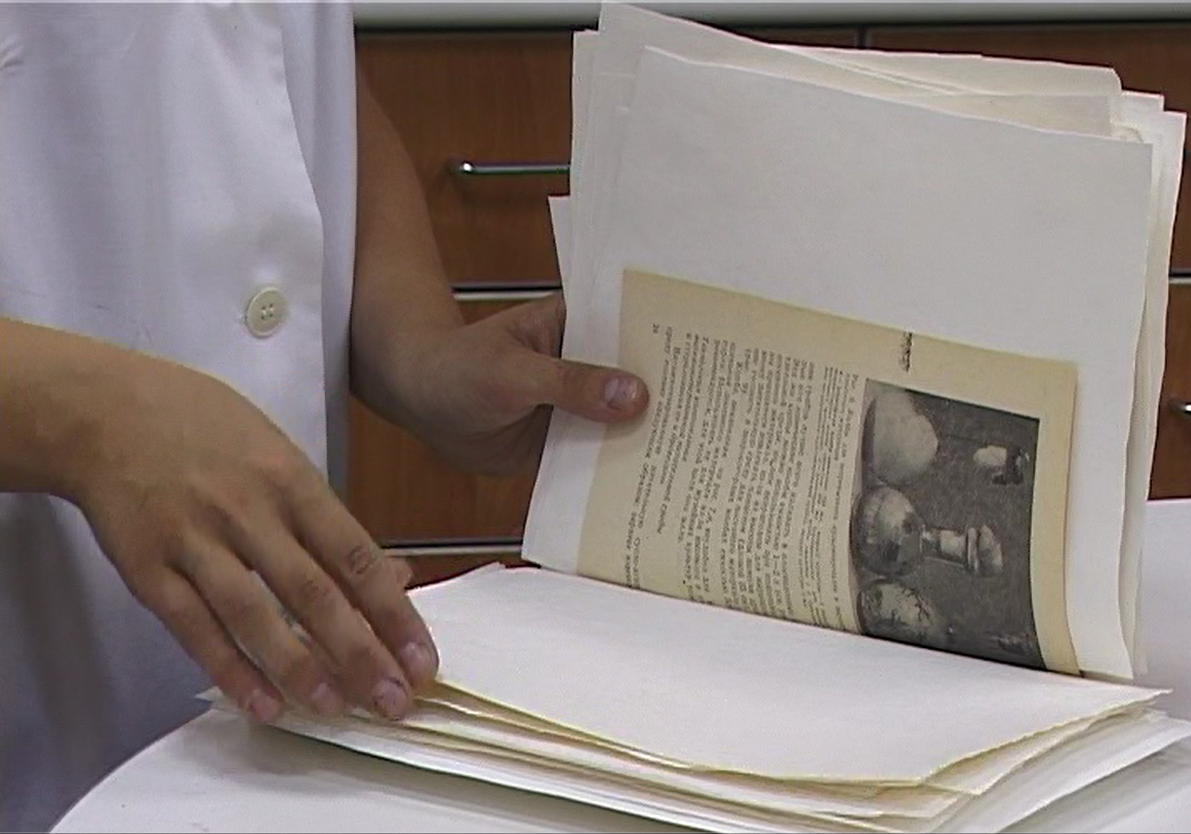 Диффузионная сушка с помощью утюга
Сушка токами высокой частоты
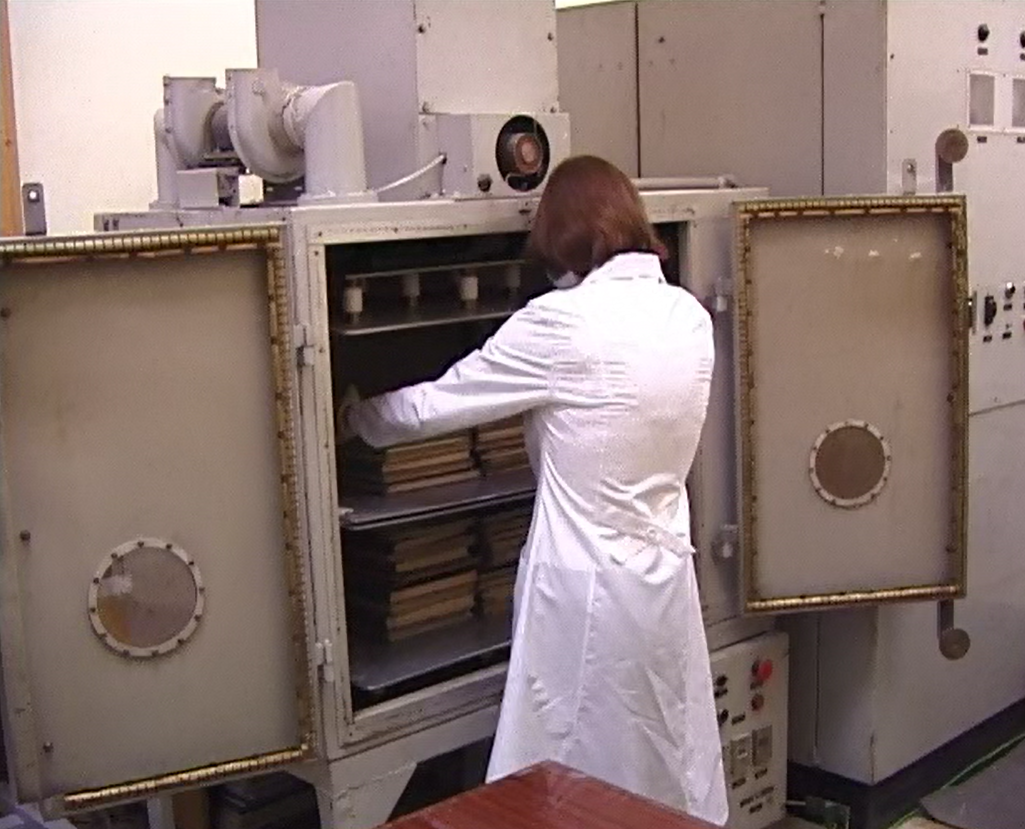 Сушка документов на мелованной бумаге
Сушка инкапсулированных документов
Сушка документов на других носителях
Использованные материалы
Библиотеки и архивы в экстремальных ситуациях. Сборник материалов международного обучающего семинара. СПб. Изд-во «Нотабене».1996. 126 с.
Планирование действий на случай бедствия в вашей библиотеке. Методическое руководство. СПб., 2000. 32 с.
Ликвидация чрезвычайных ситуаций. Видеофильм. Федеральный центр консервации библиотечных фондов РНБ. СПб., 2006.
Управление рисками чрезвычайных ситуаций в музеях. UNESCO. 2009. 48 c.